The Role of Family in Religious Liminality
Simon G. Brauer
Ph.D. Candidate in Sociology
Duke University

simon.brauer@duke.edu
simonbrauer.github.io (website)
BACKGROUND
Somes
Affiliation
Liminals
Nones
2
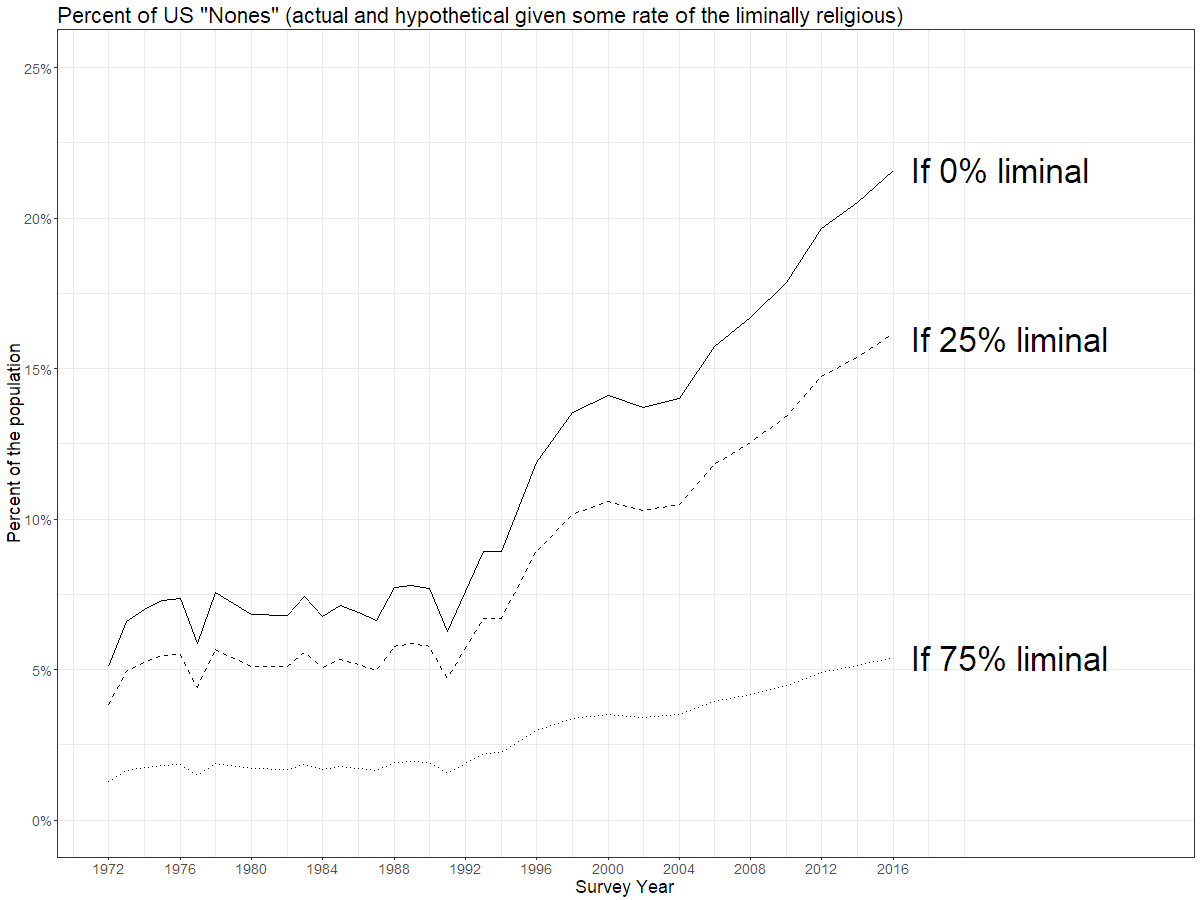 BACKGROUND
3
BACKGROUND
Intermediate state
Somes
Nones
Liminals
Liminals
Nones
Somes
Distinct state
4
METHODS
Longitudinal Study of Generations
1971
Wave 1: survey of 3-generation families in California, who have a Generation 1 male subscribed in a Los Angeles HMO
1985
1988
1991
Wave 4: added a fourth generation
1994
1997
2000
2005
5
METHODS
Defining (ever) liminal
Stopped affiliating
Previous
Service attendance
Never					     			 Weekly
Previous
Self-rated religiosity
Not at all			   					   Very
Started affiliating
Previous
Service attendance
Previous
Self-rated religiosity
6
METHODS
Predictors
Parents’ religious characteristics
Religious service attendance
Self-rated religiosity

Parents’ parenting attitudes
Rules should be flexible when raising children
People should change their lifestyle to align with their families’ values
All children should receive religious instruction
7
METHODS
Analysis
Bivariate descriptives

Multiple imputation

Multilevel logistic regression

“Bayesian rank-sum” test
8
METHODS
What is a Bayesian rank-sum test anyway?
<
3
2
1
2
4
3
2
3
1
2
Ever liminal
Never liminal
9
METHODS
What is a Bayesian rank-sum test anyway?
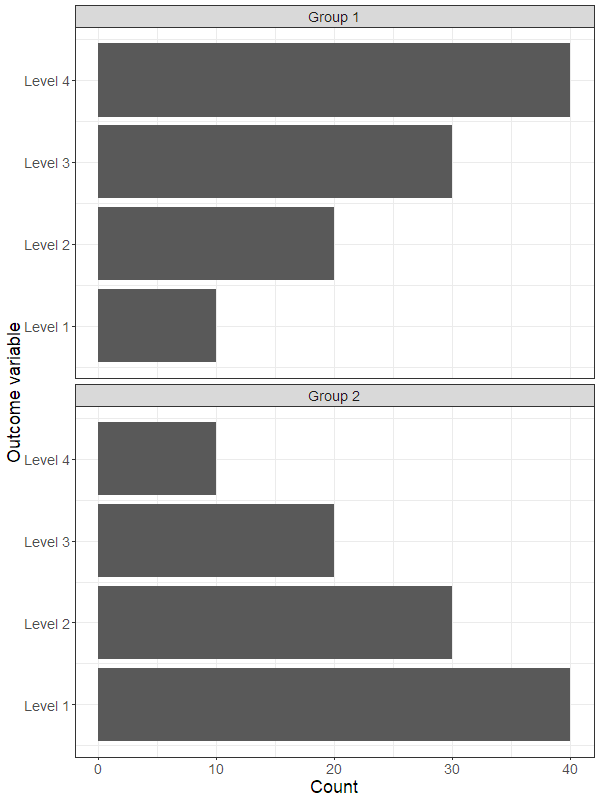 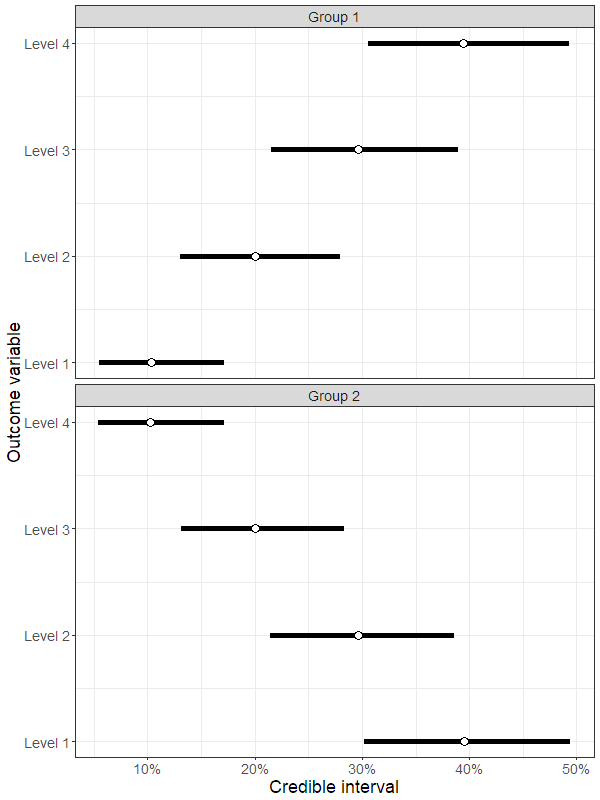 10
METHODS
What is a Bayesian rank-sum test anyway?
)
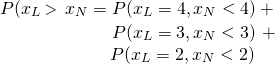 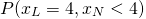 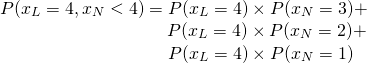 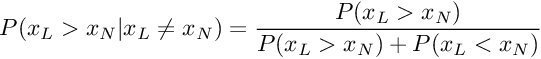 11
METHODS
What is a Bayesian rank-sum test anyway?
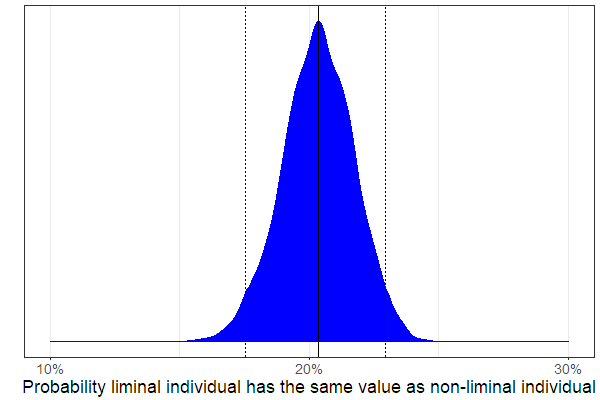 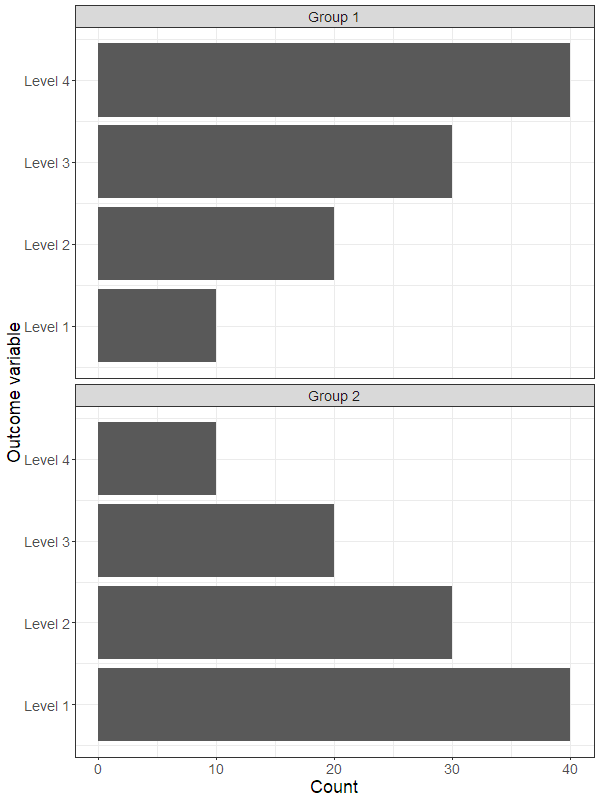 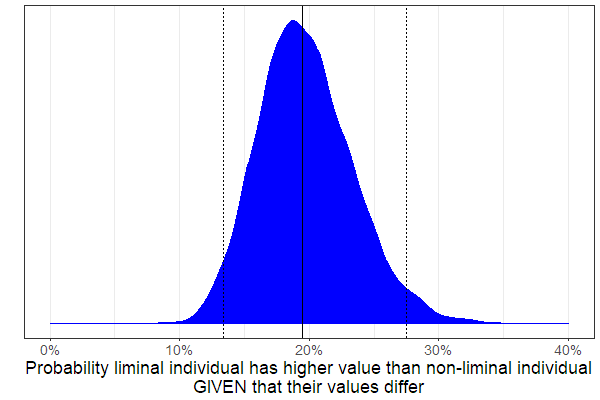 12
RESULTS
How many liminals are in the LSoG?
322 out of 3,655 respondents (9%)

Liminals make up…
	…236/406 who switch once
	…74/102 who switch twice
	…12/47 who switch three times
	…0/9 who switch four or five times
13
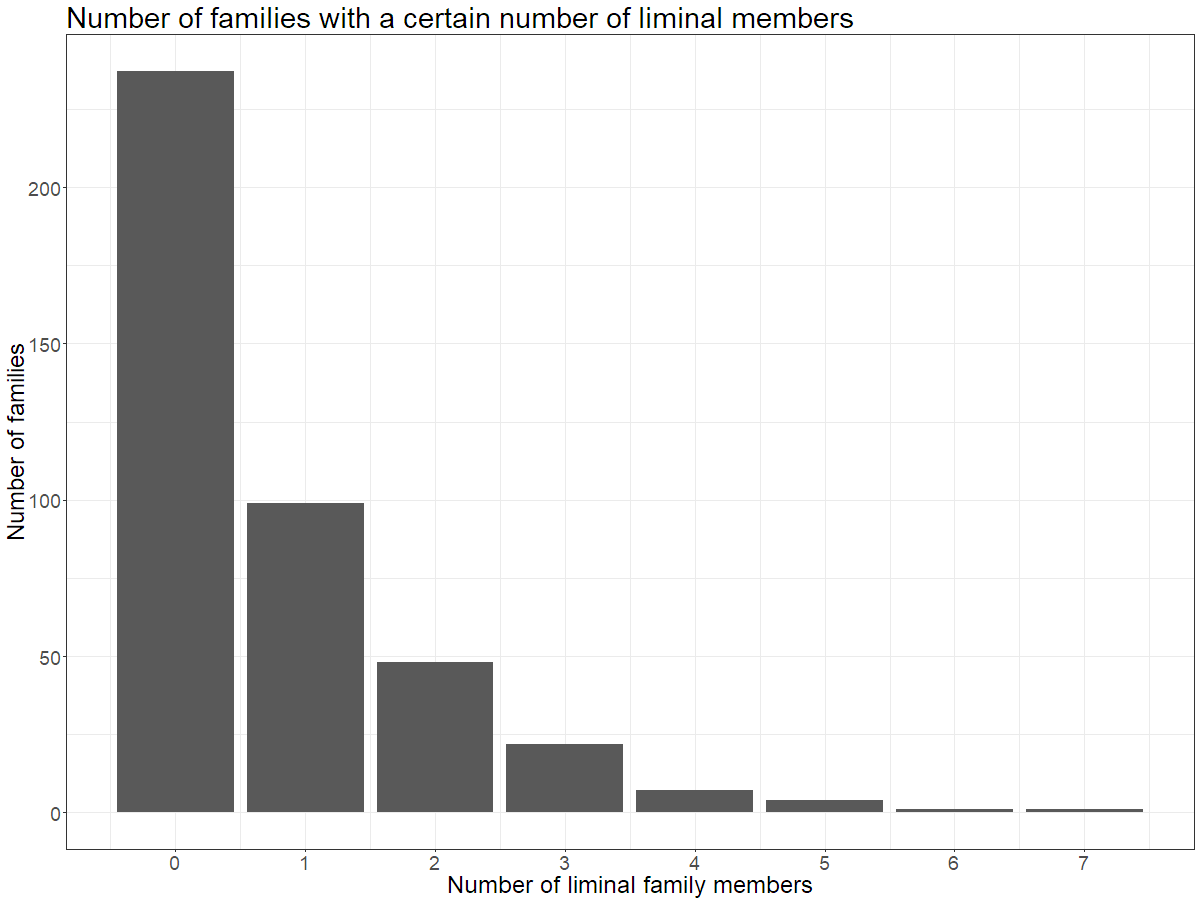 RESULTS
14
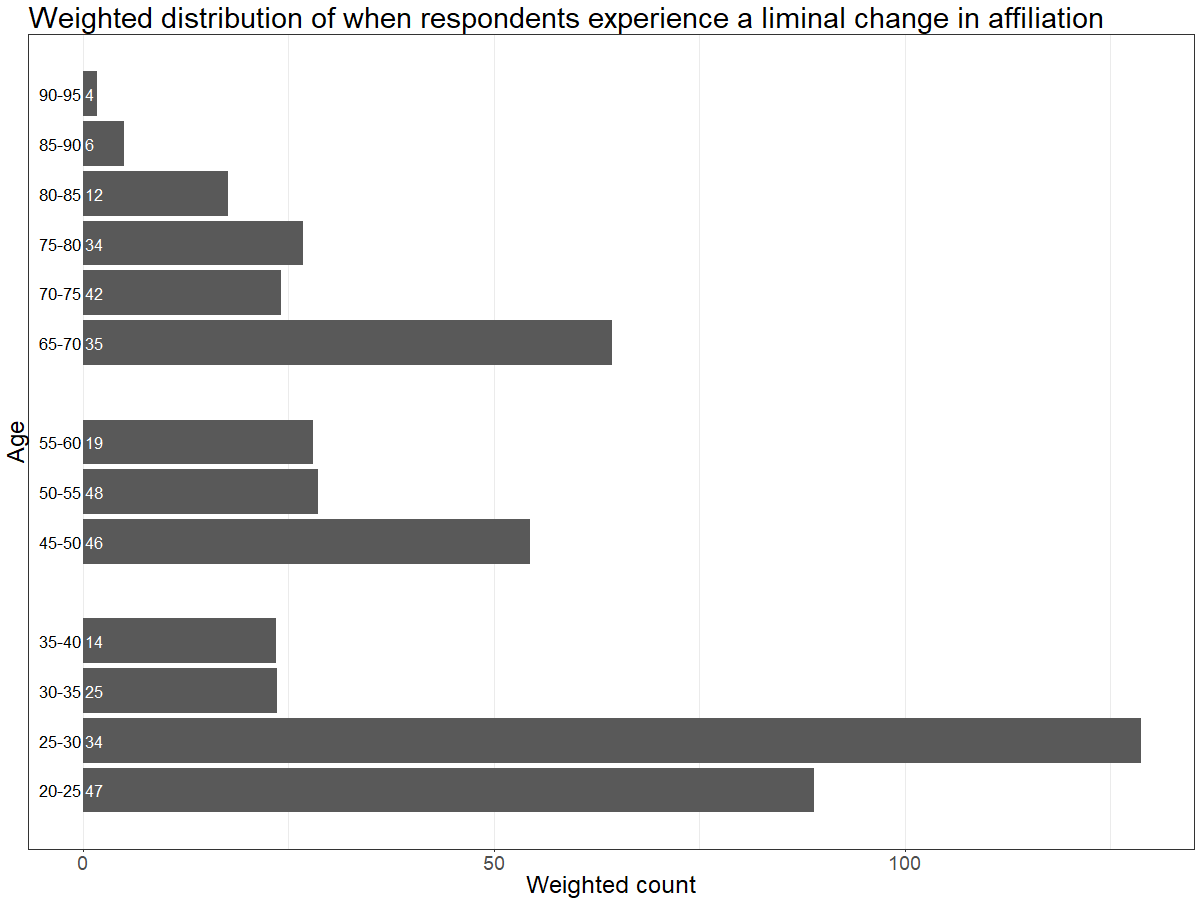 RESULTS
15
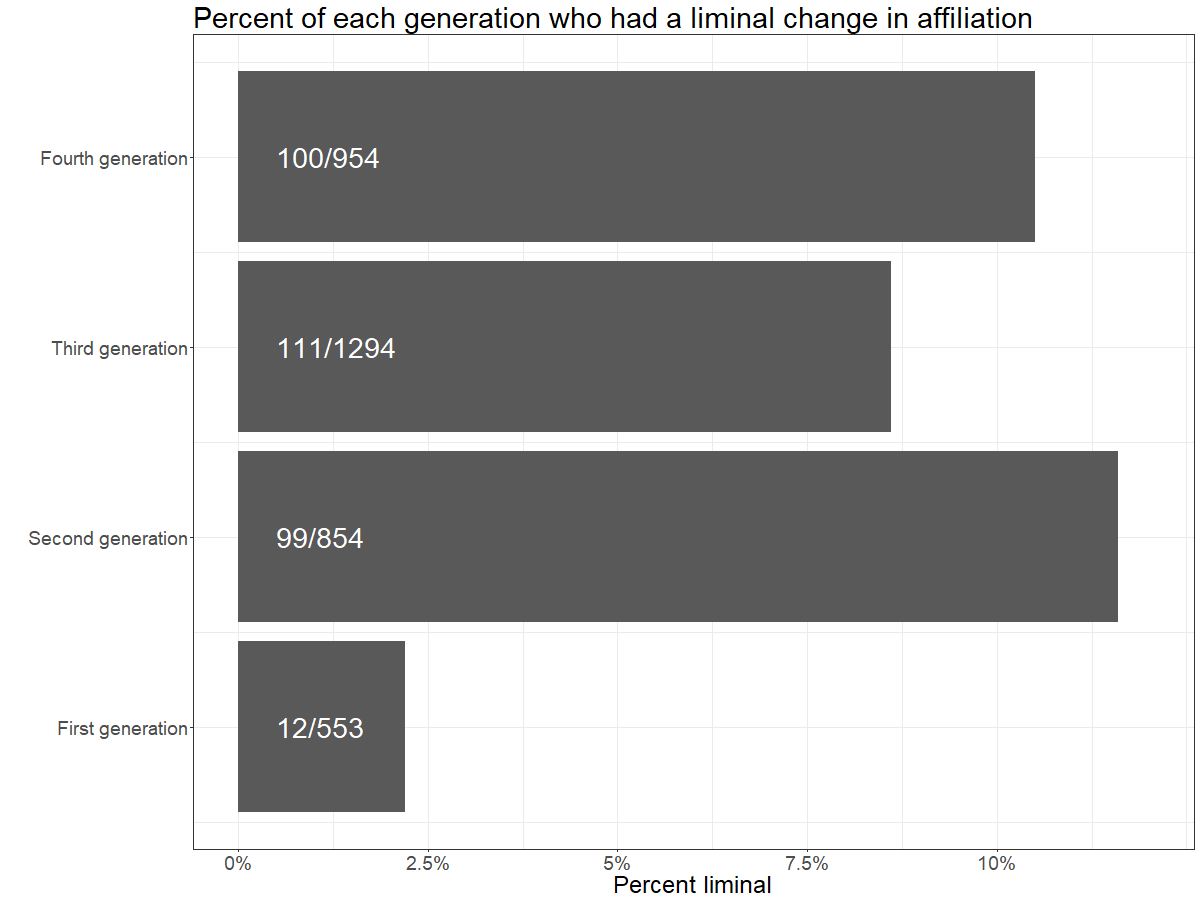 RESULTS
16
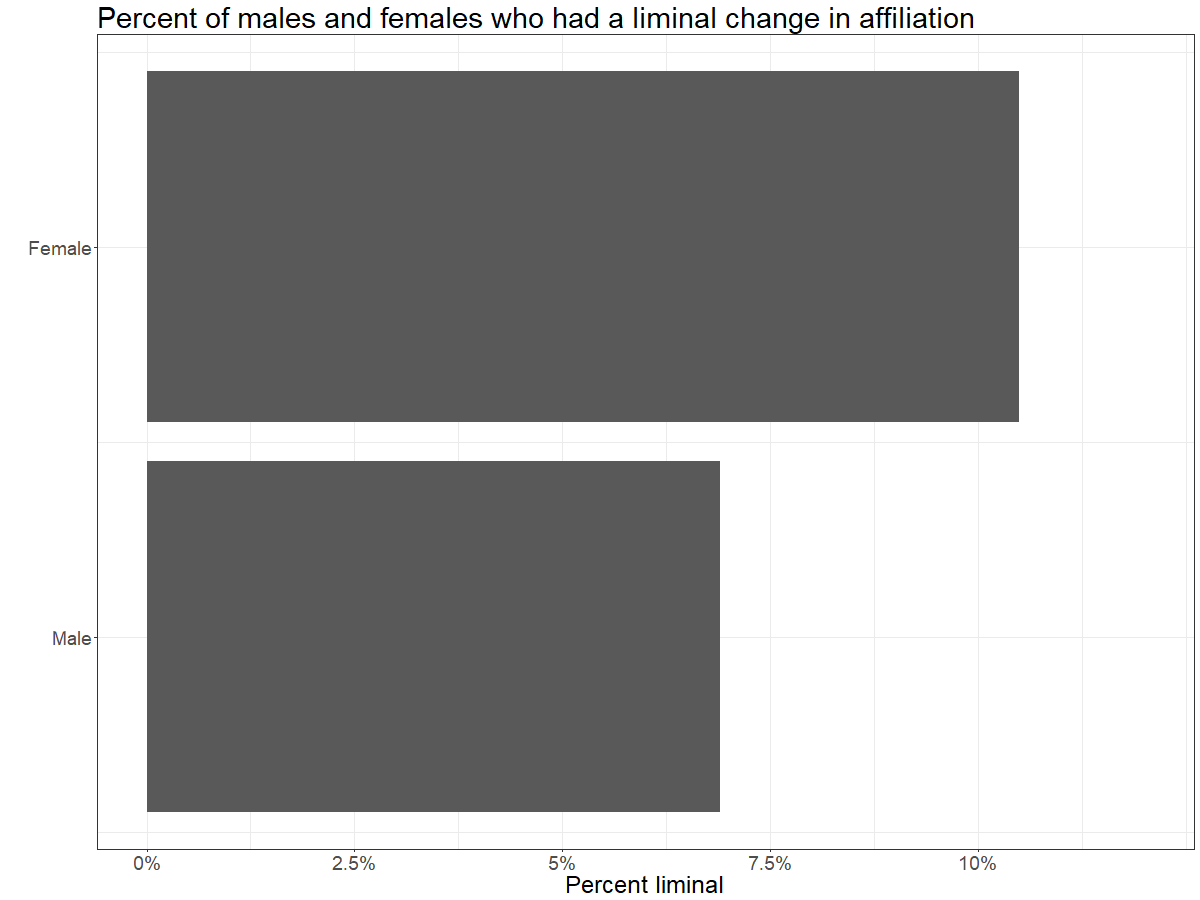 RESULTS
17
RESULTS
Religious service attendance (mother)
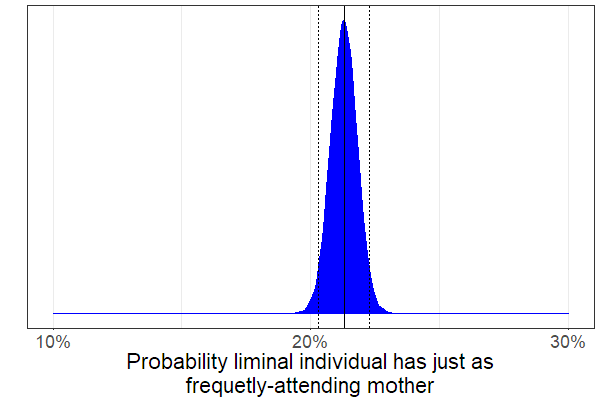 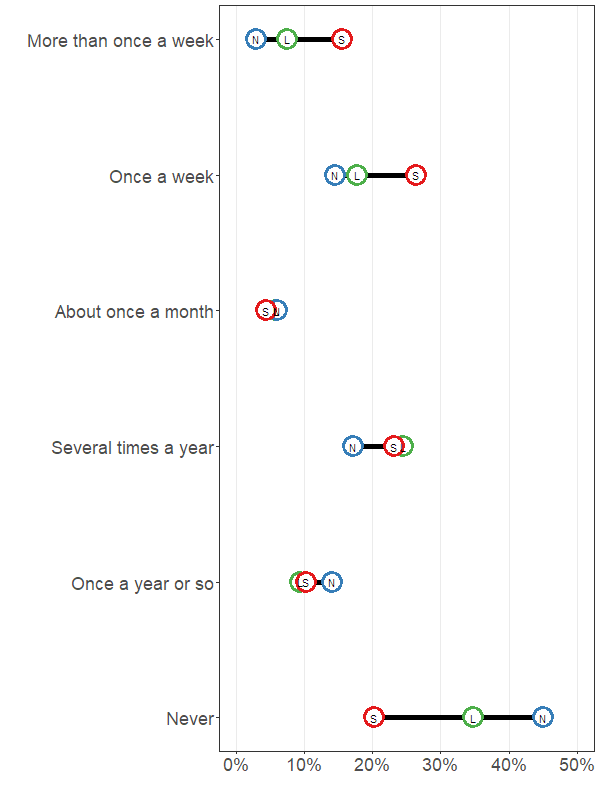 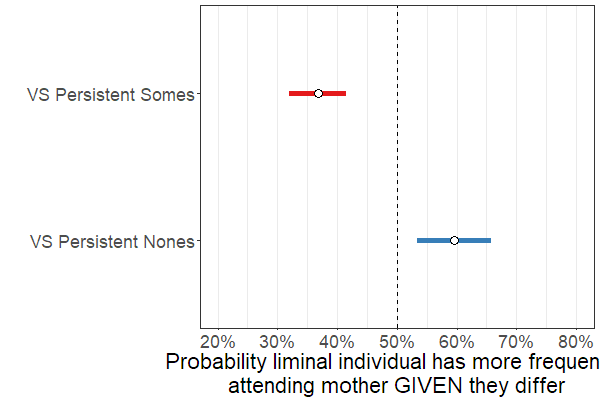 18
RESULTS
Religious service attendance(father)
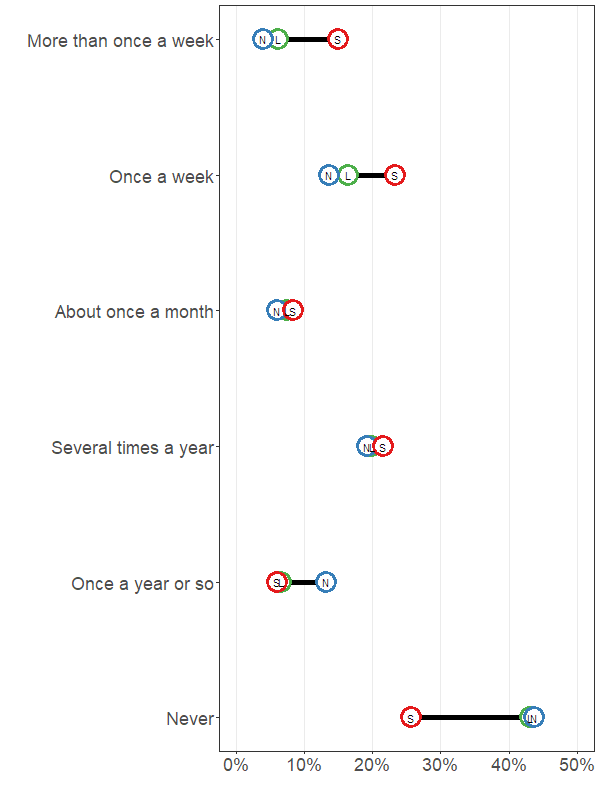 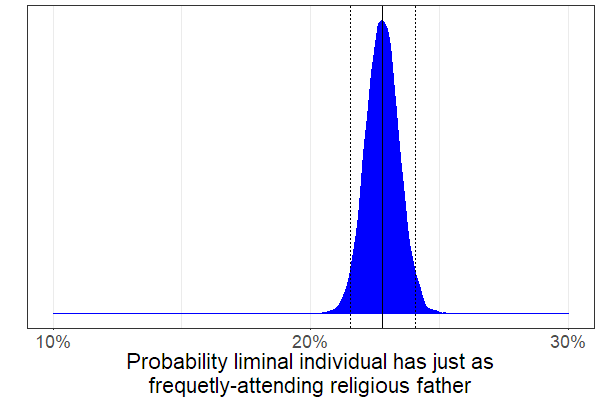 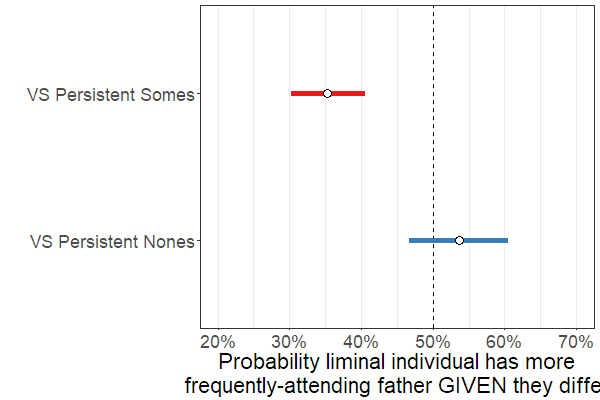 19
RESULTS
Self-rated religiosity(mother)
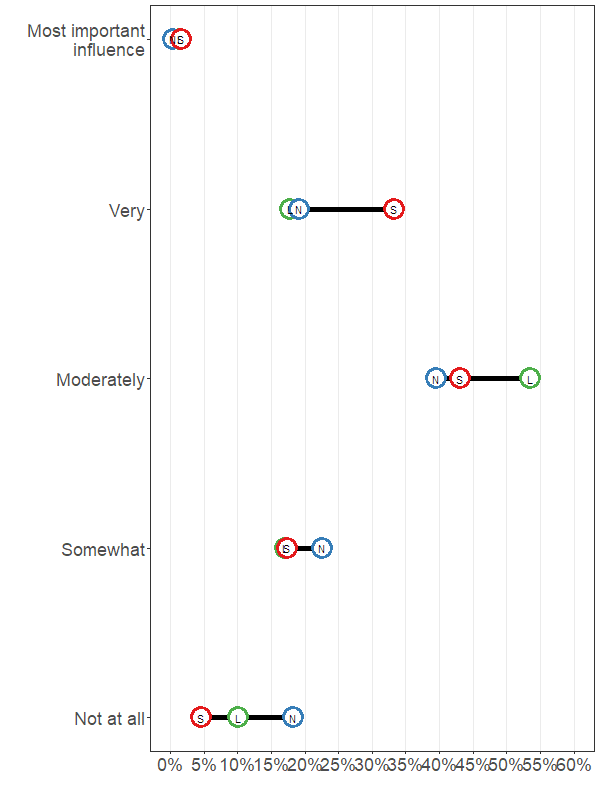 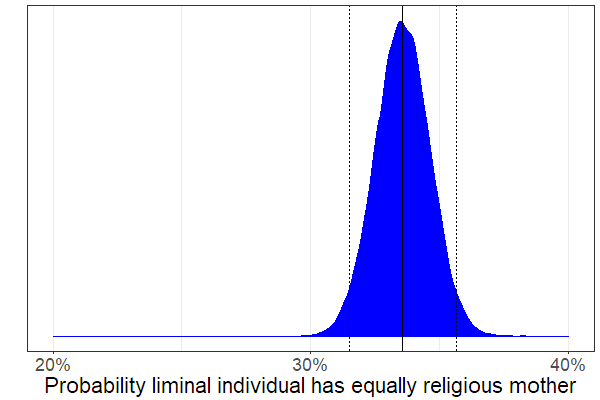 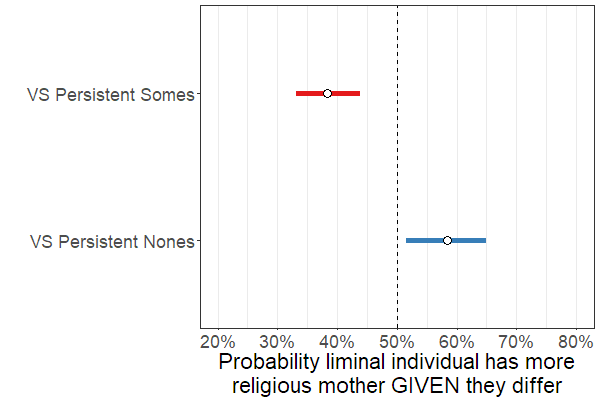 20
RESULTS
Self-rated religiosity (father)
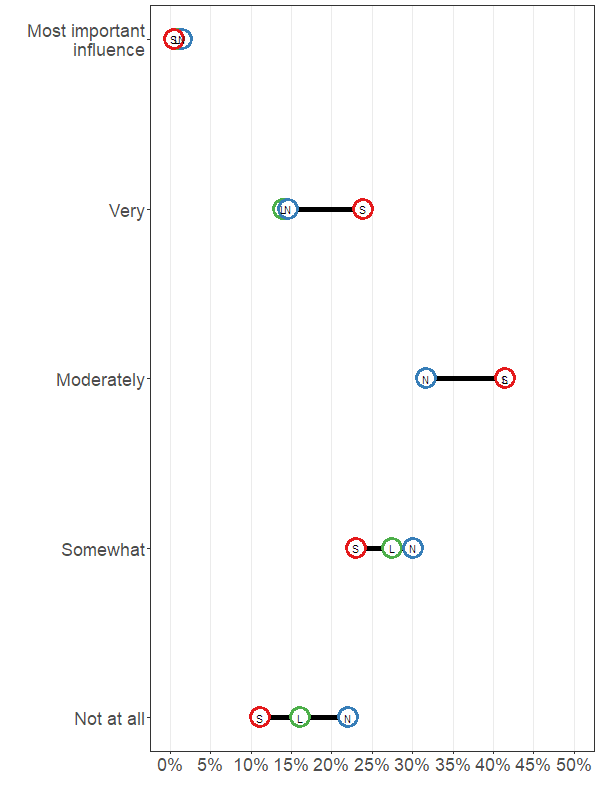 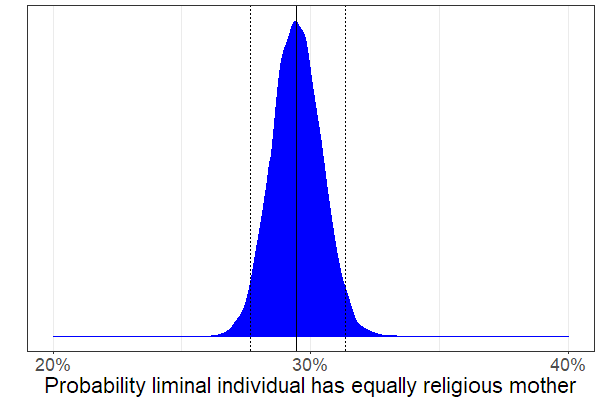 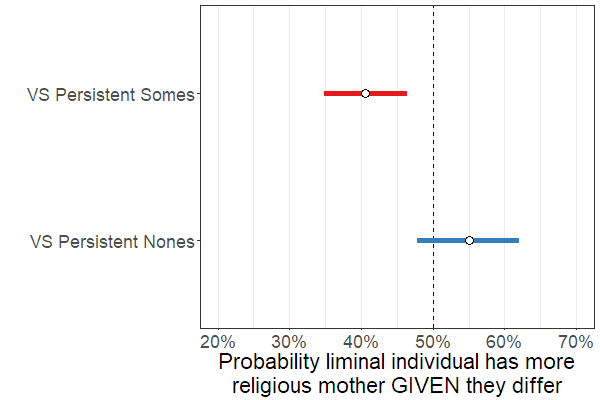 21
RESULTS
Rules should be flexible (mother)
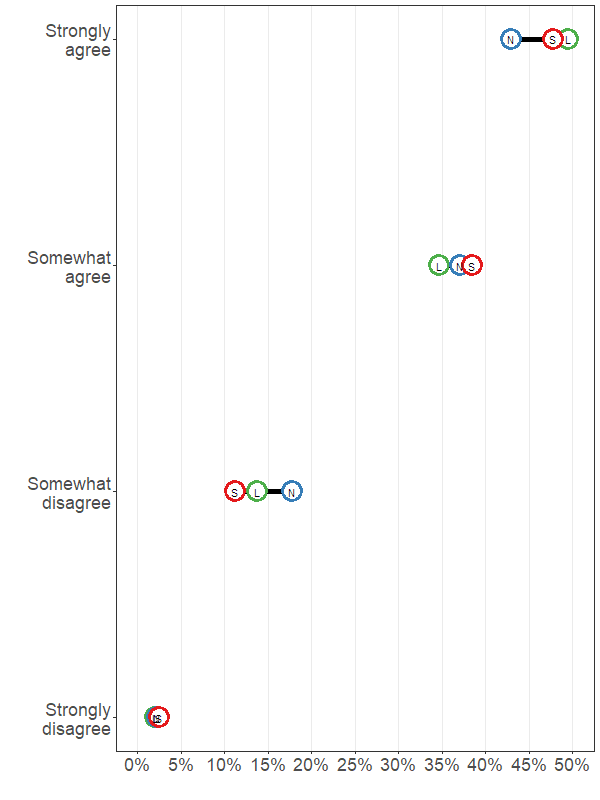 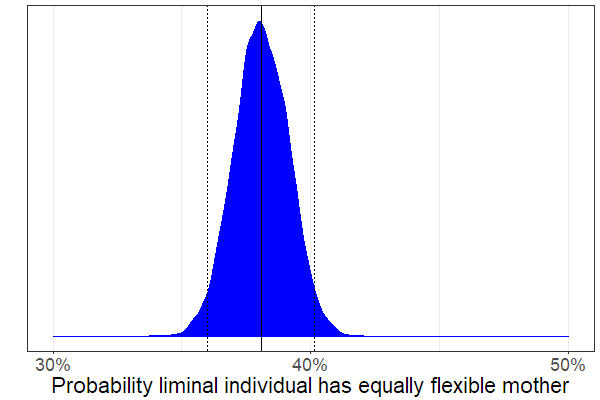 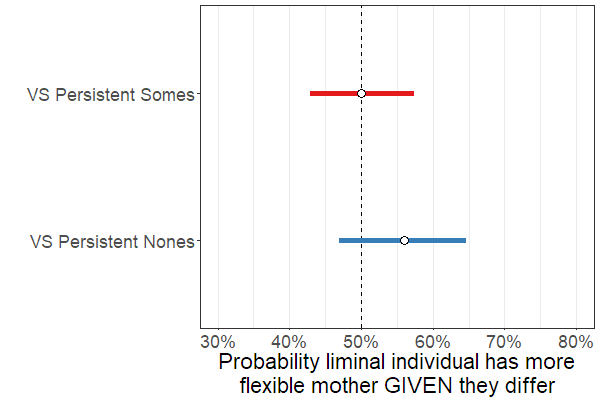 22
RESULTS
Rules should be flexible (father)
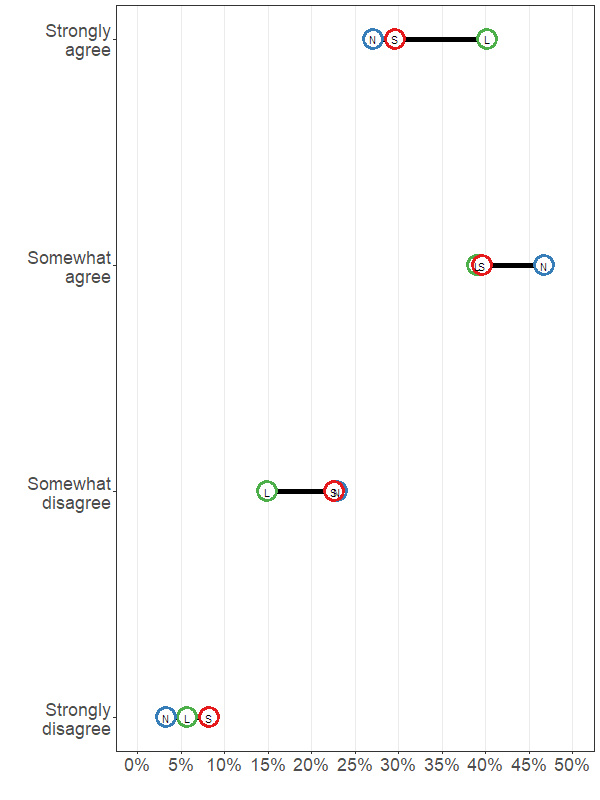 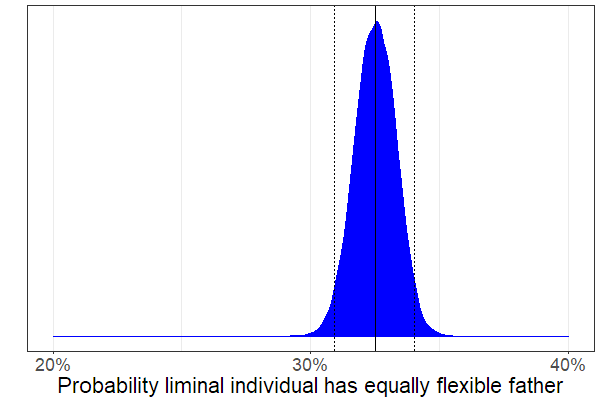 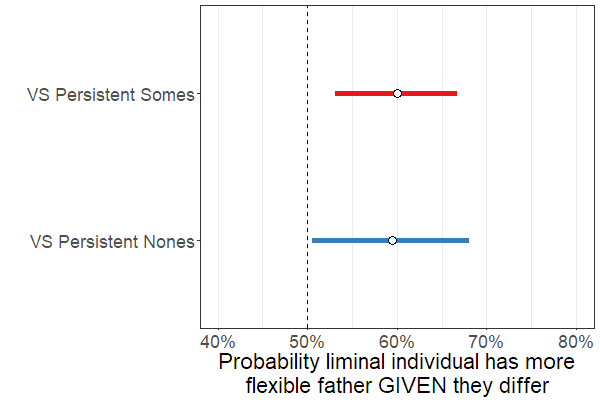 23
RESULTS
Should change lifestyle to match family’s values (mother)
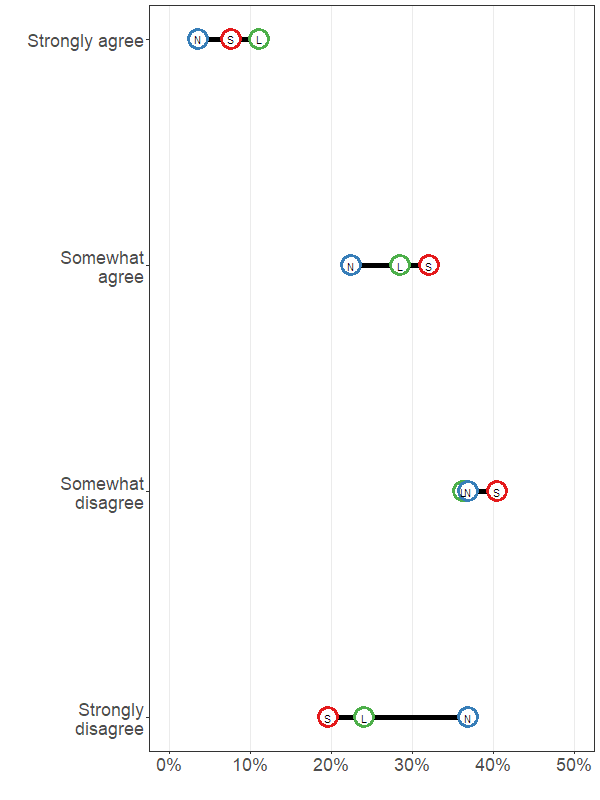 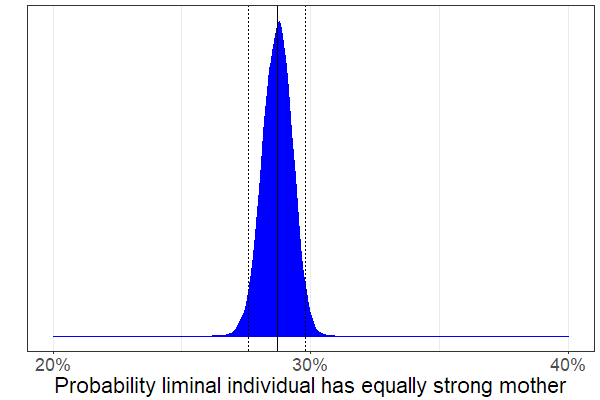 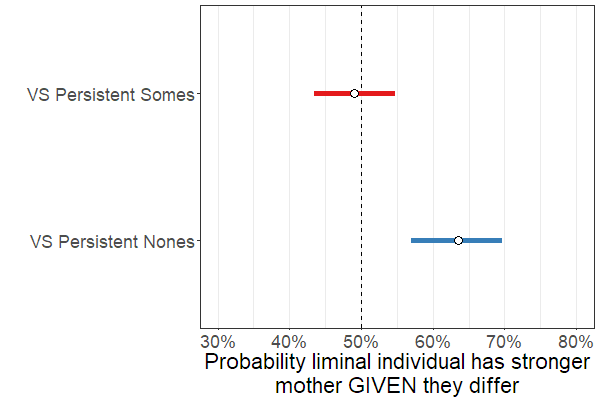 24
RESULTS
Should change lifestyle to match family’s values (father)
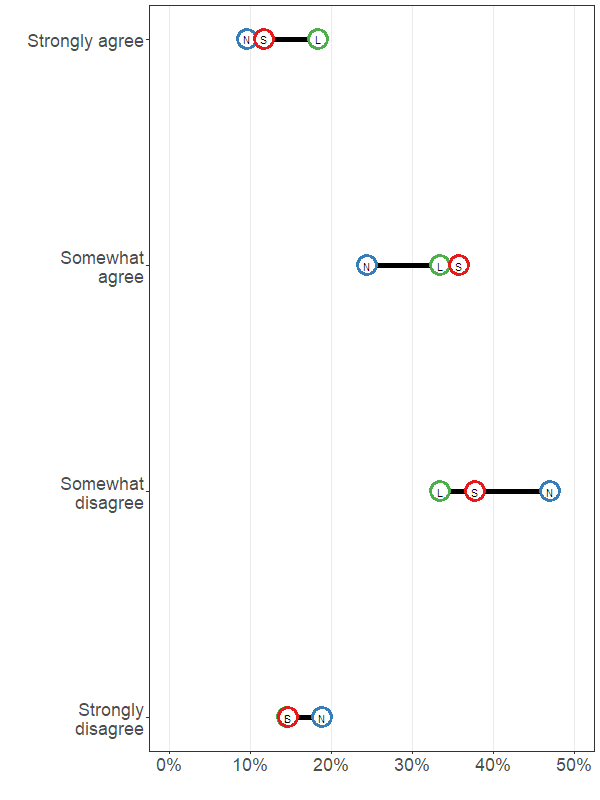 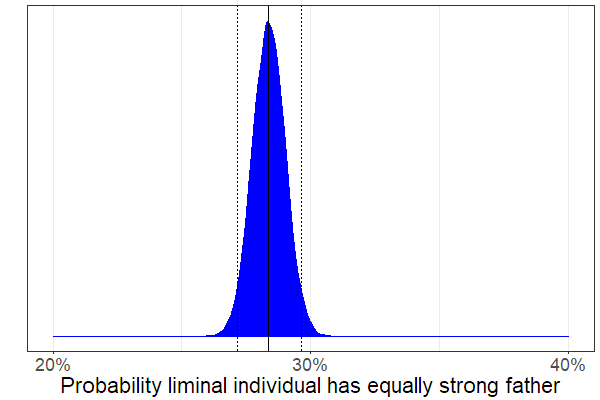 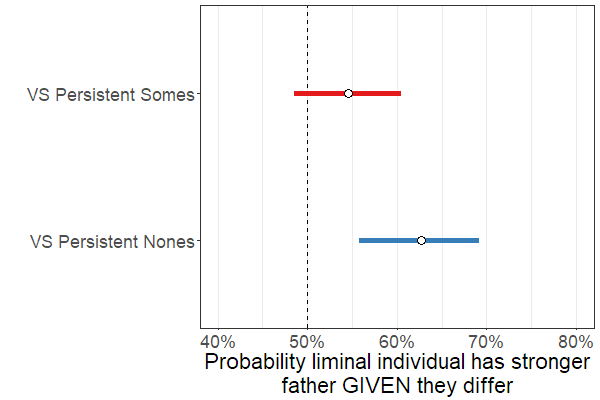 25
RESULTS
All children should receive religious instruction (mother)
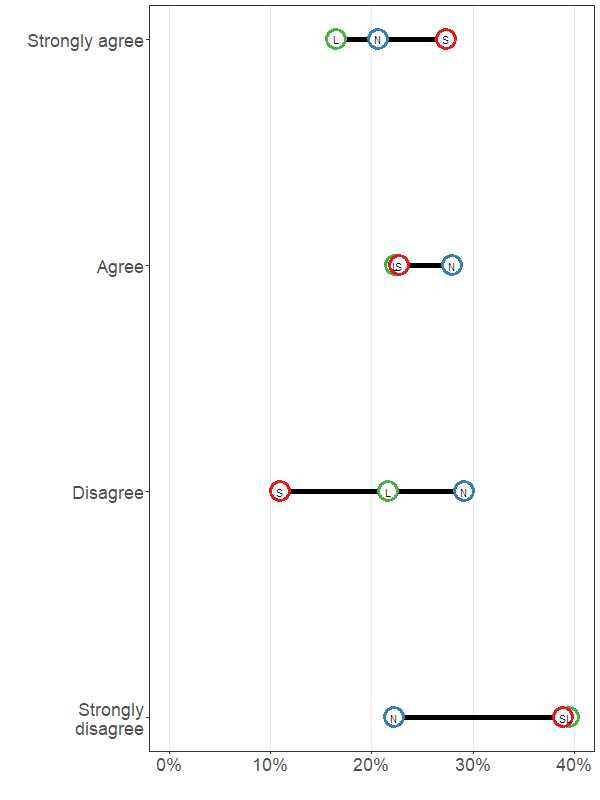 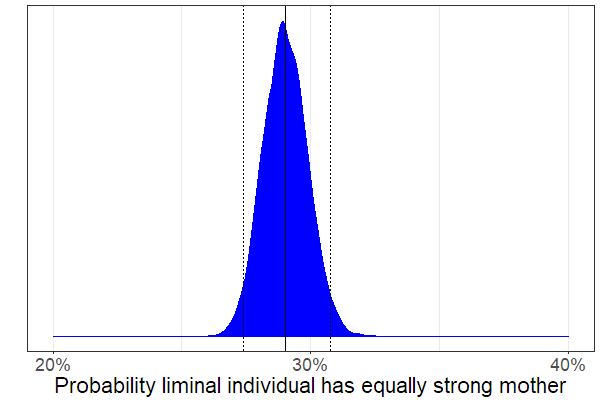 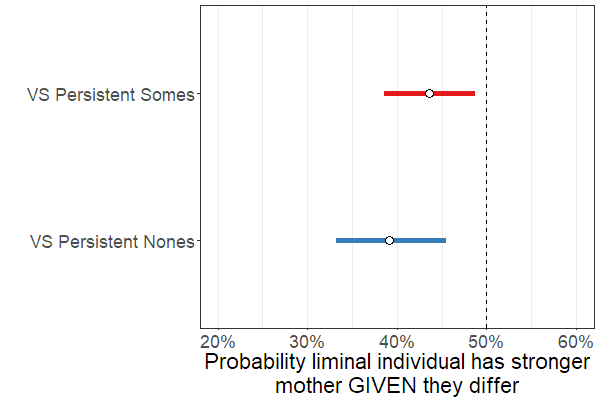 26
RESULTS
All children should receive religious instruction (father)
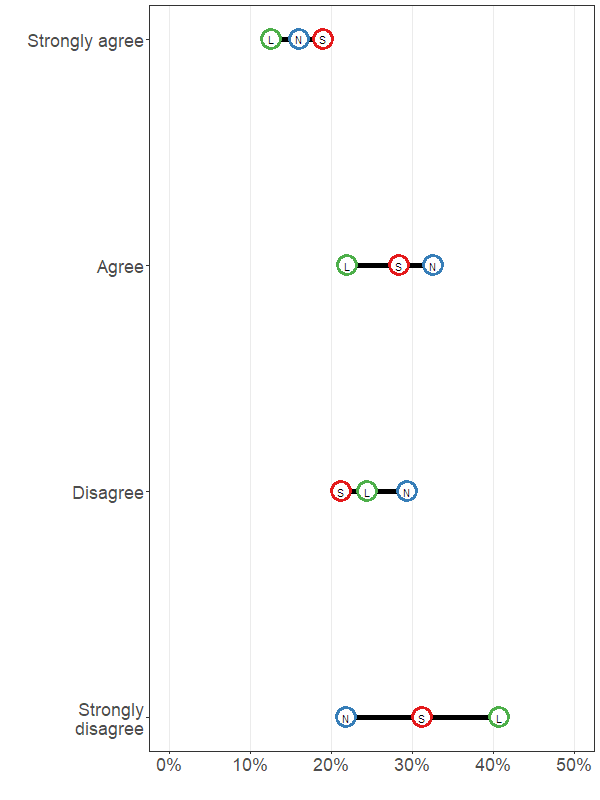 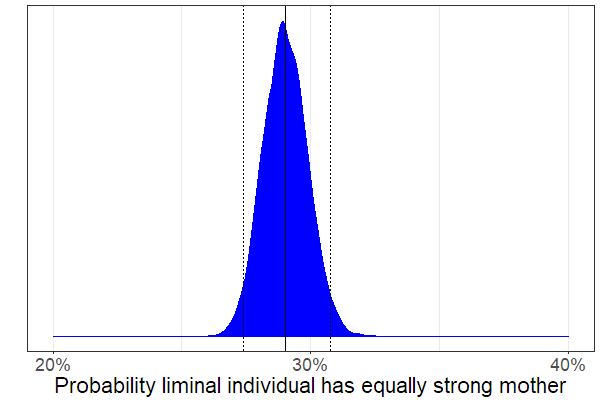 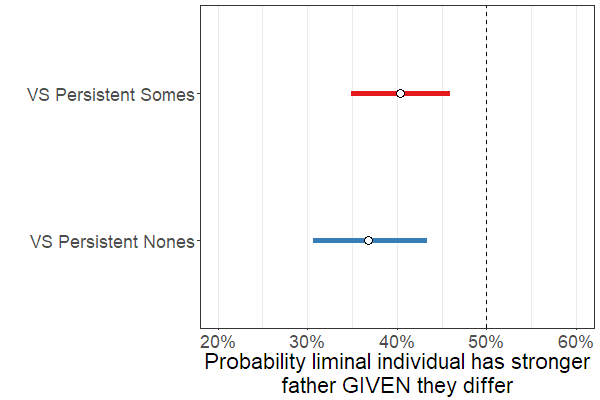 27
DISCUSSION
Main takeaways
The liminally religious have parents who…
…lie between Somes and Nones on service attendance and religiosity
...believe more strongly than Nones that people’s lifestyle should align with their family’s values
…are less-likely to think that all children should receive religious instruction

And fathers who…
…endorse more flexible rules
28
BACKGROUND
Liminals’ parents
Liminals
Religiously in between
Somes
Nones
Liminals
Conforming but Flexible
Nones
Somes
29
Simon G. Brauer
Ph.D. Candidate in Sociology
Duke University

simon.brauer@duke.edu
simonbrauer.github.io (website)
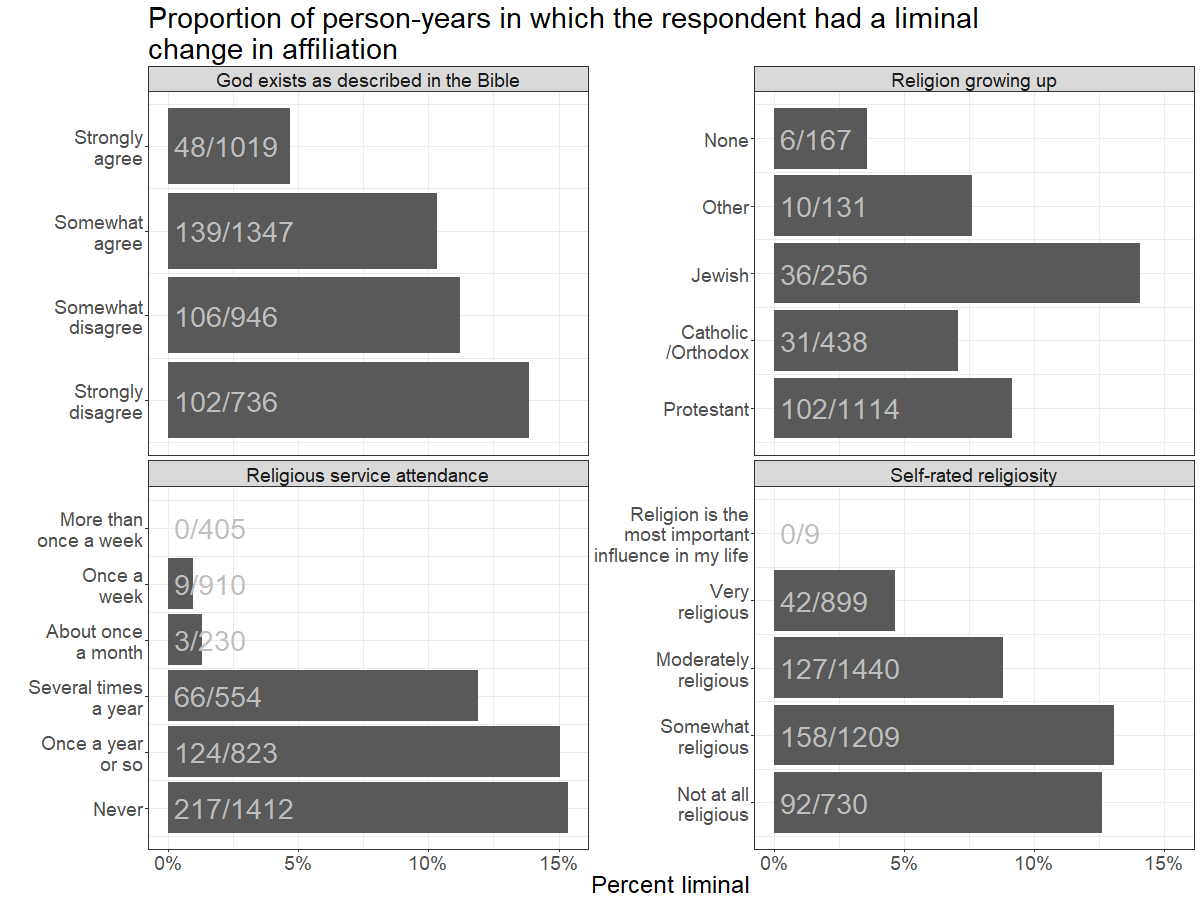 RESULTS
31
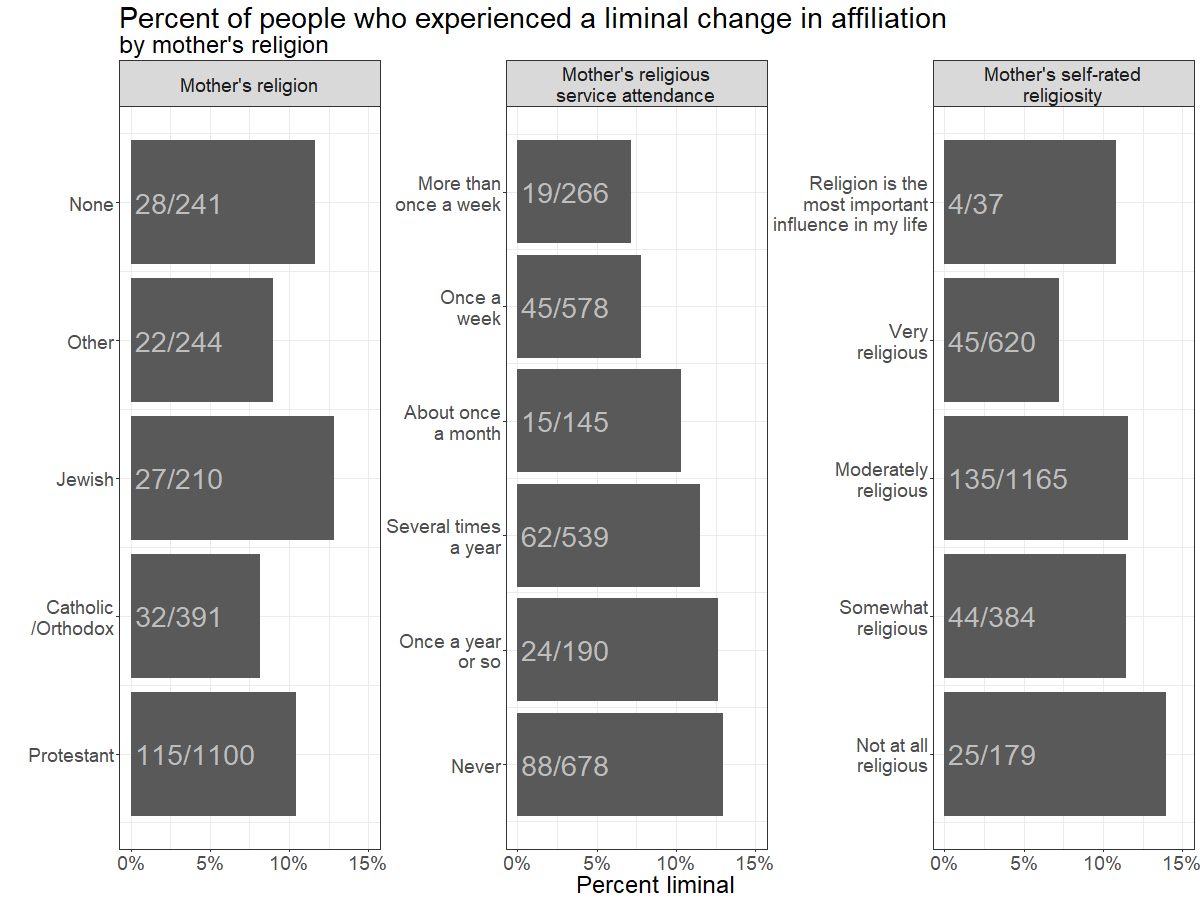 RESULTS
32
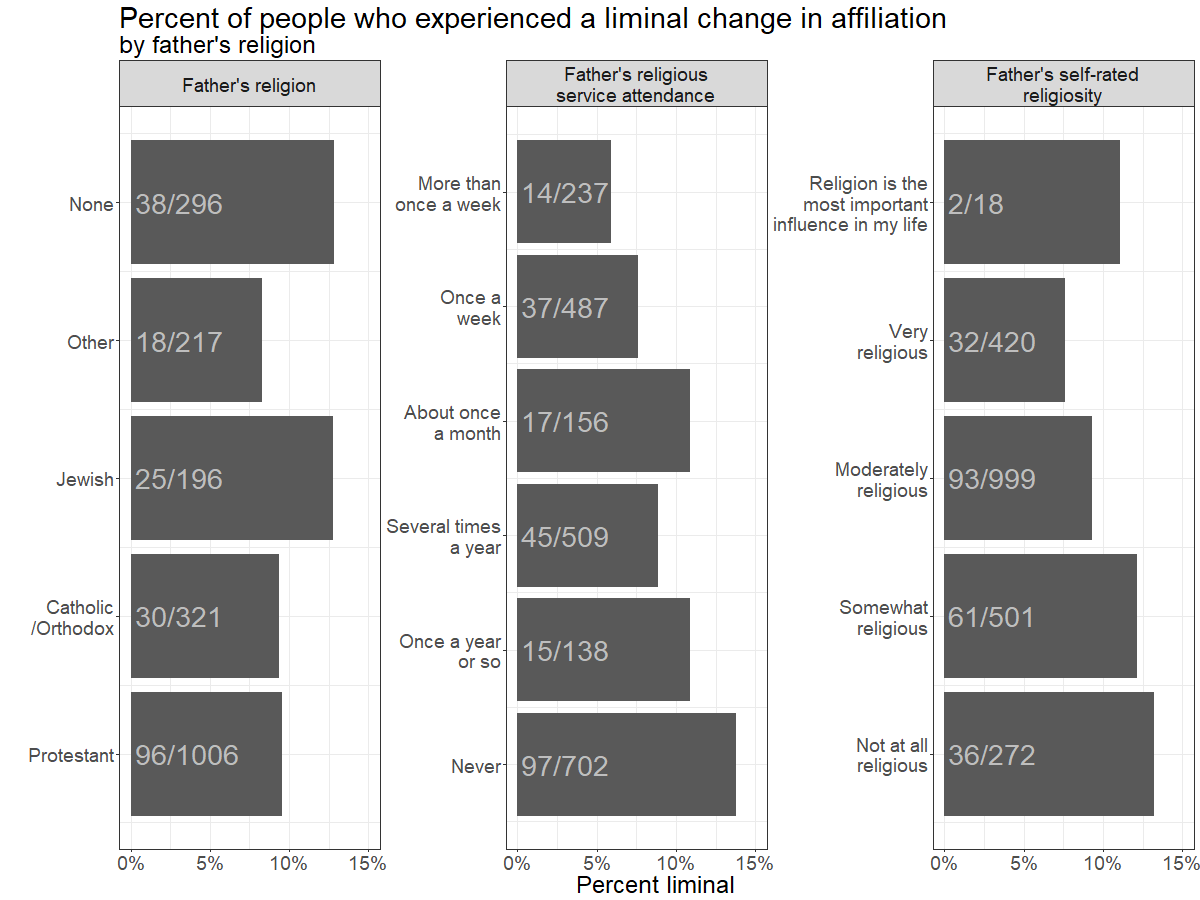 RESULTS
33
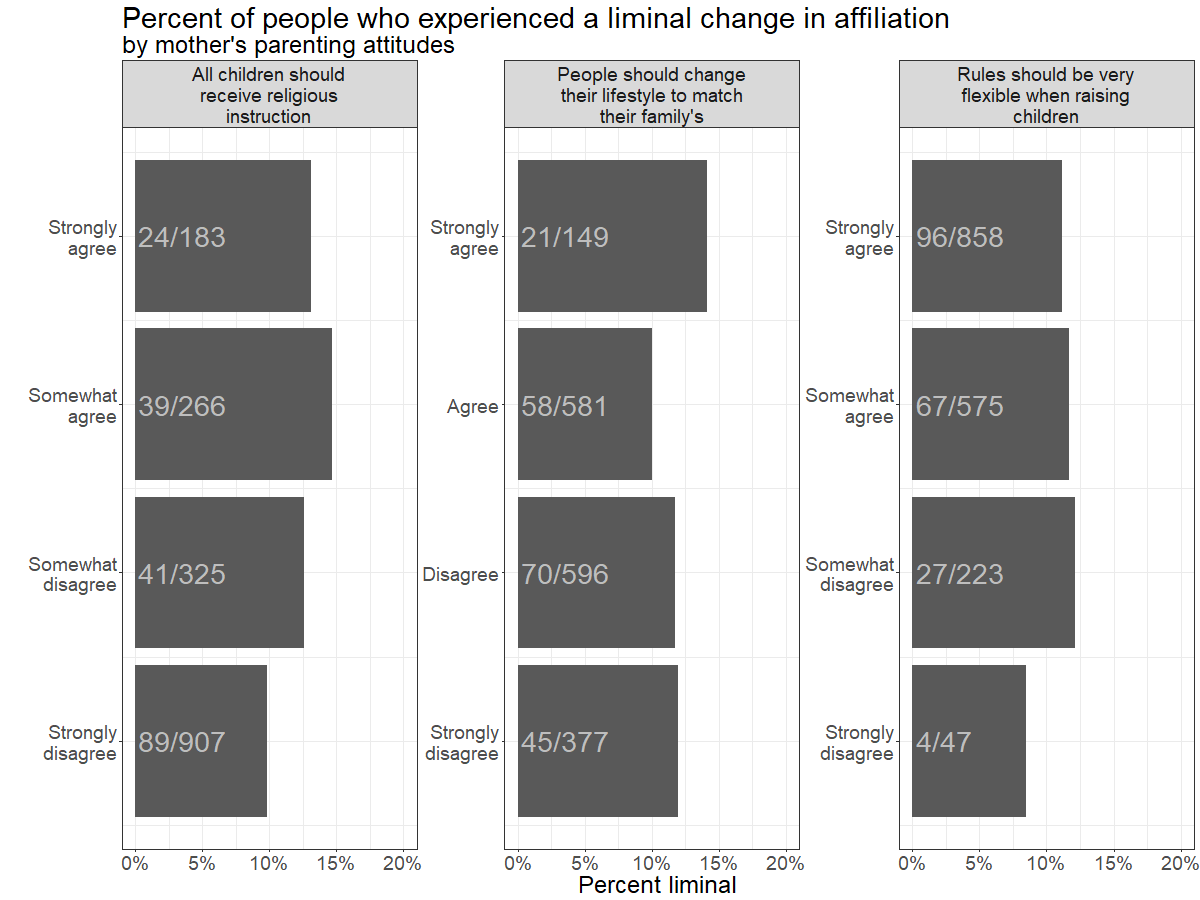 RESULTS
34
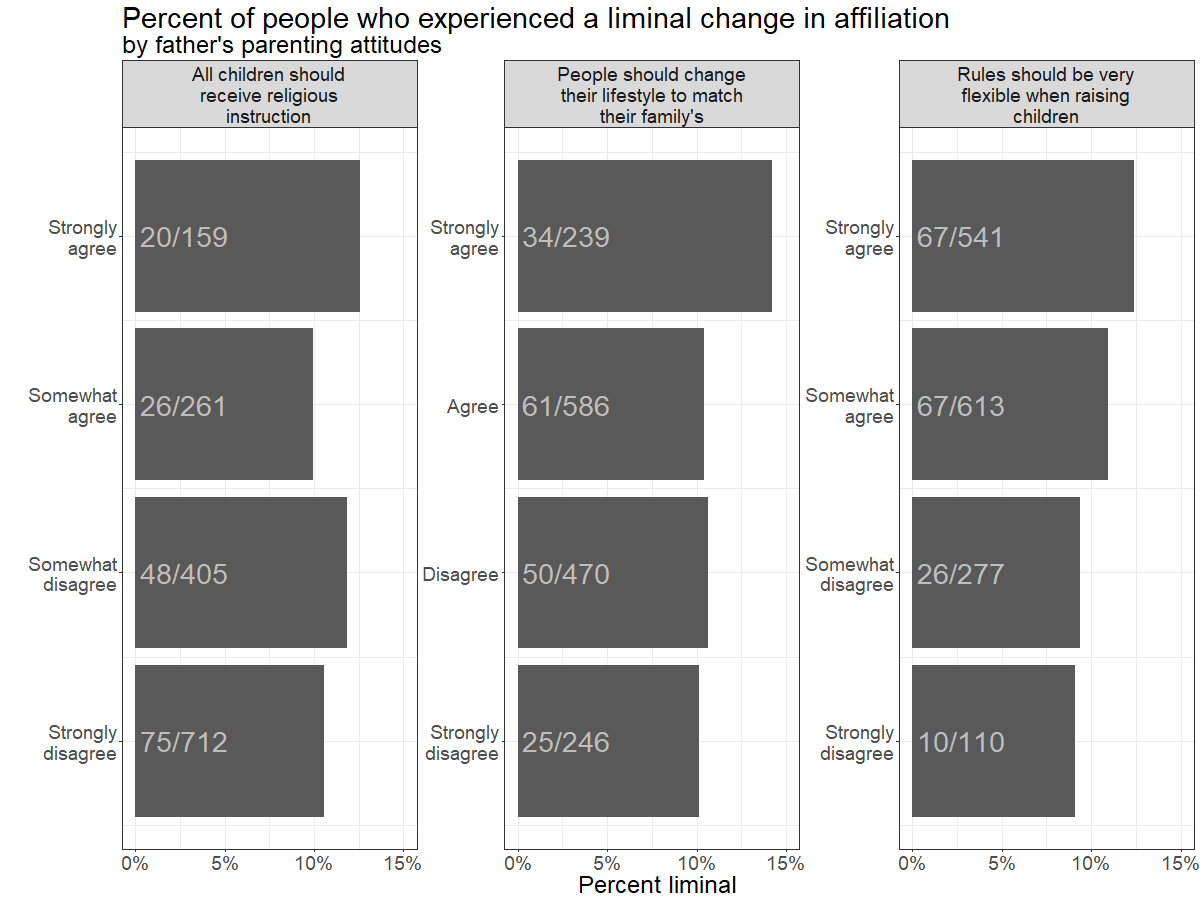 RESULTS
35
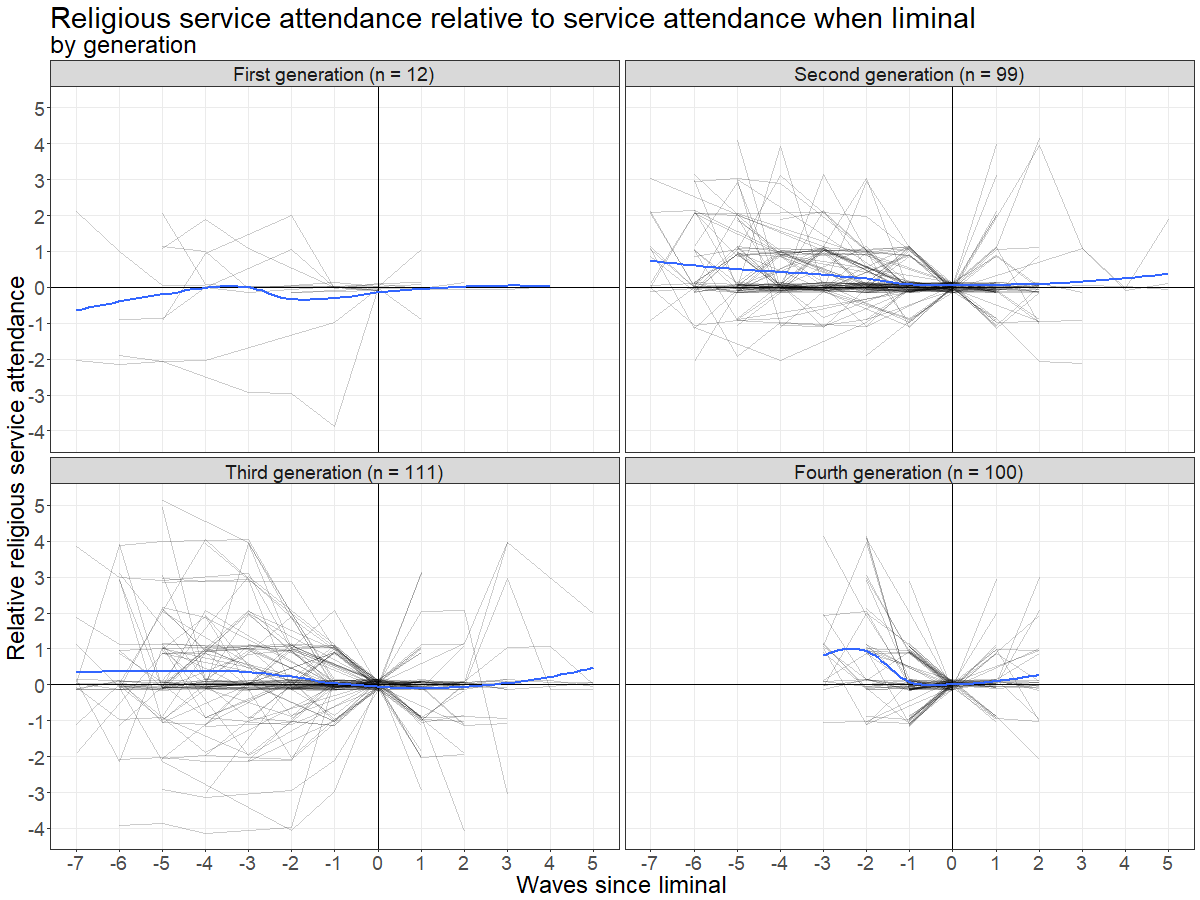 RESULTS
36
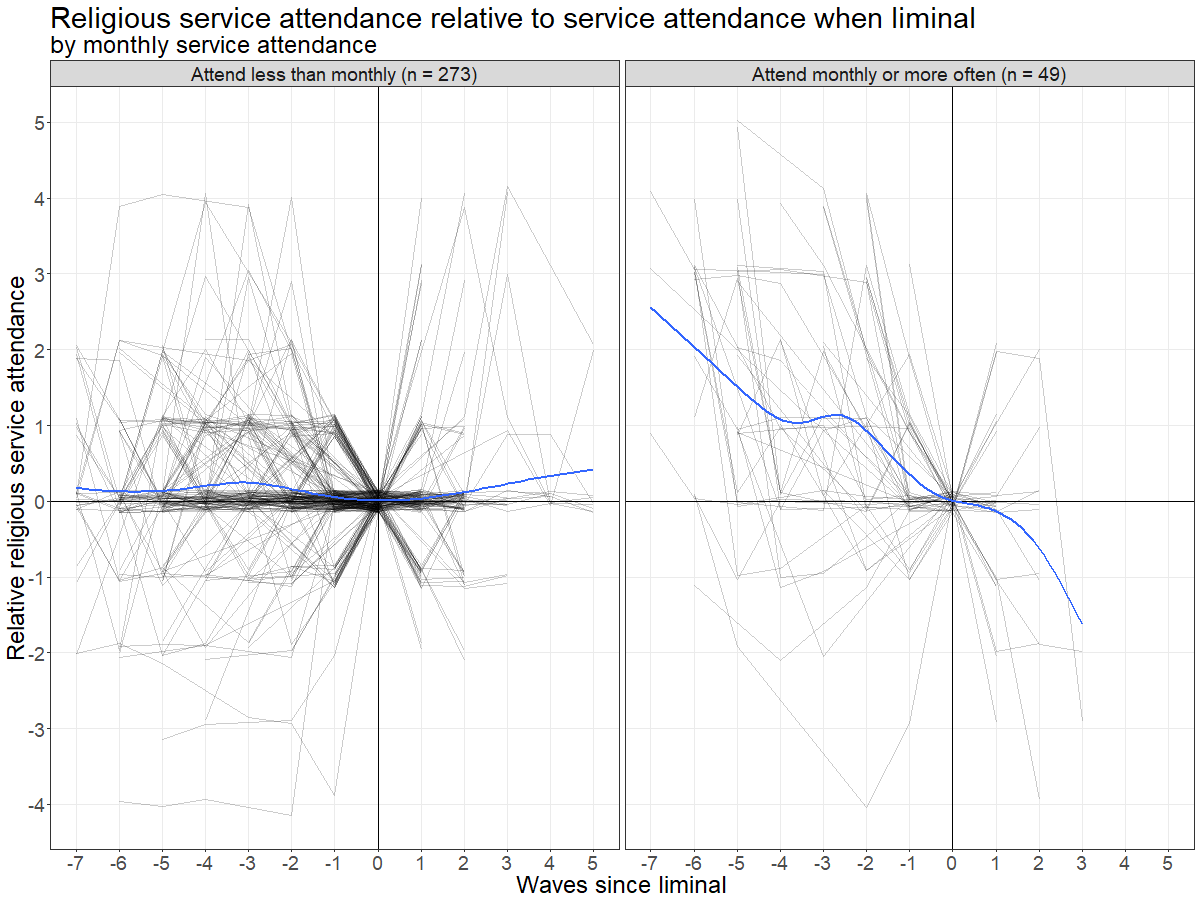 RESULTS
37
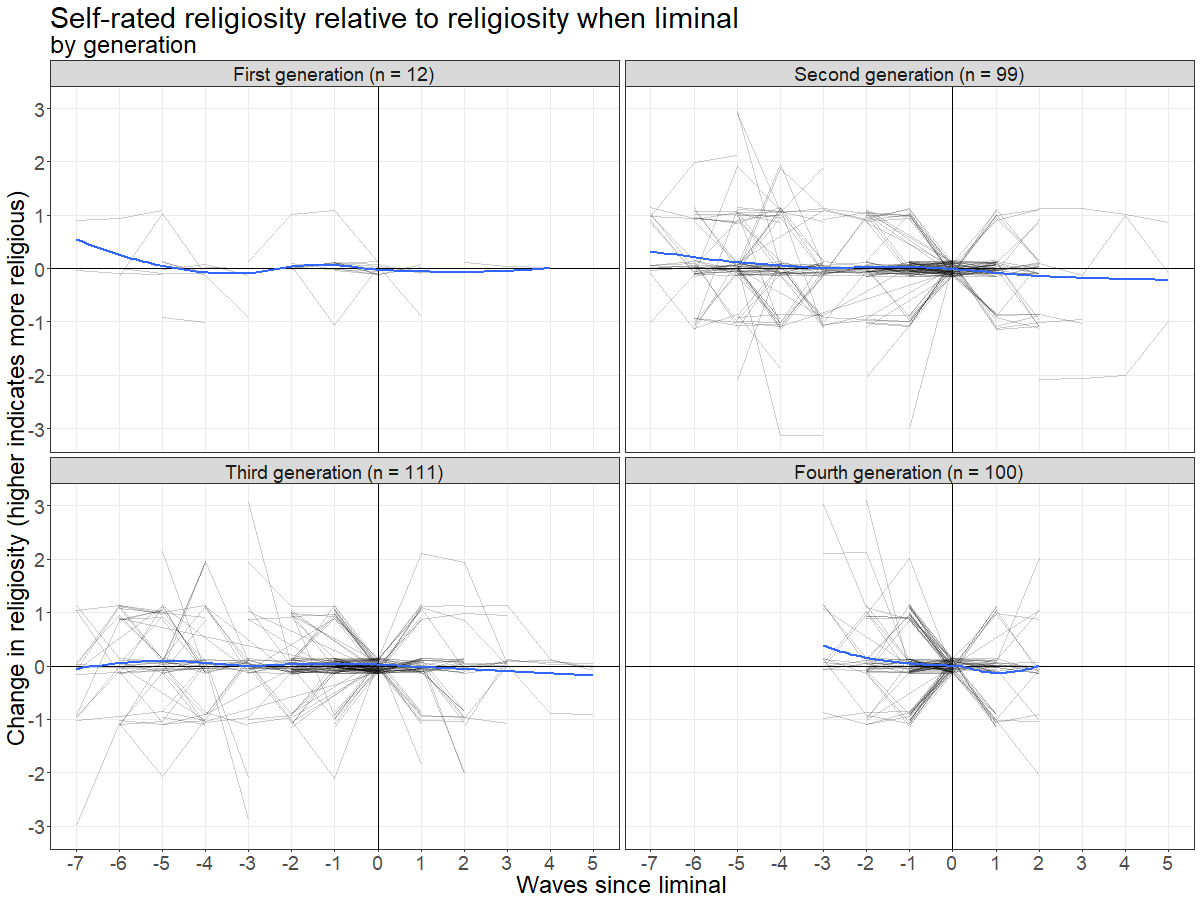 RESULTS
38
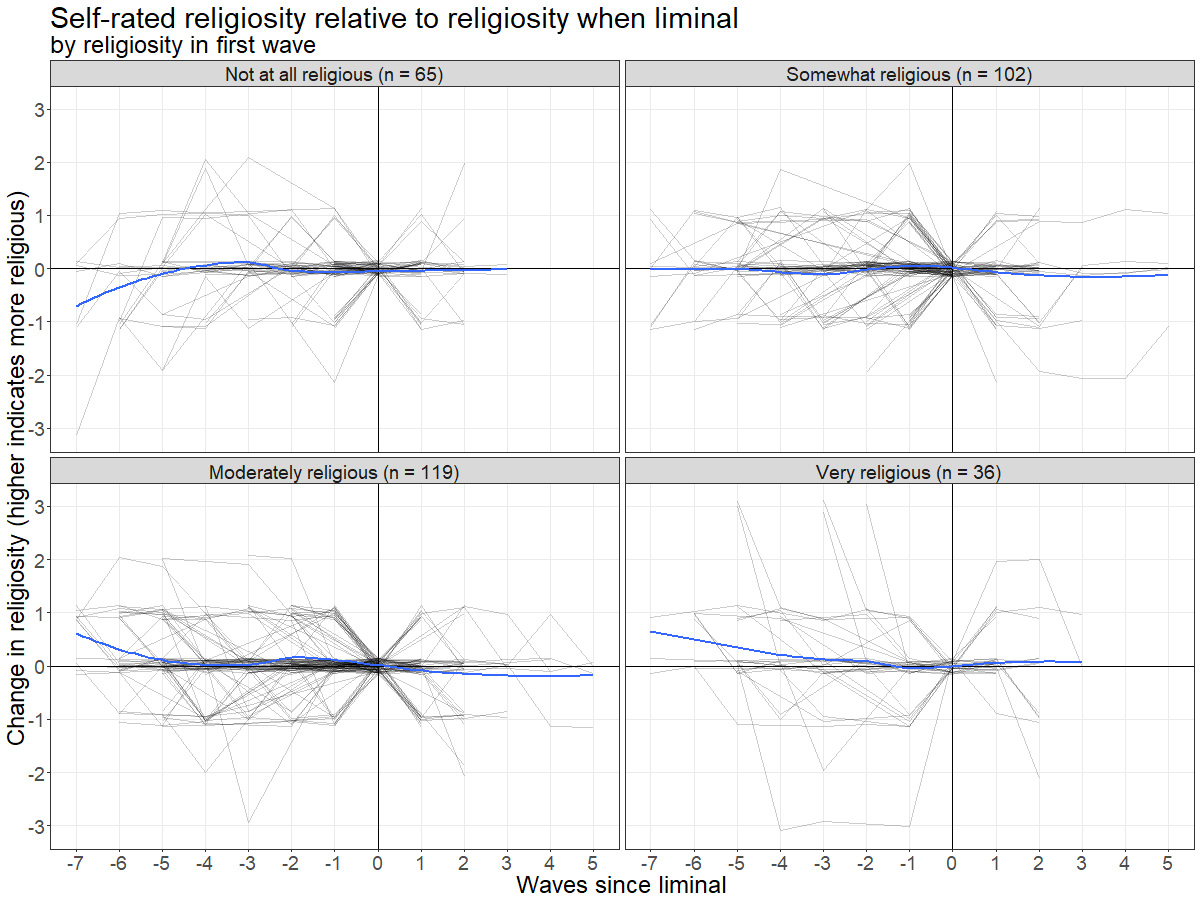 RESULTS
39
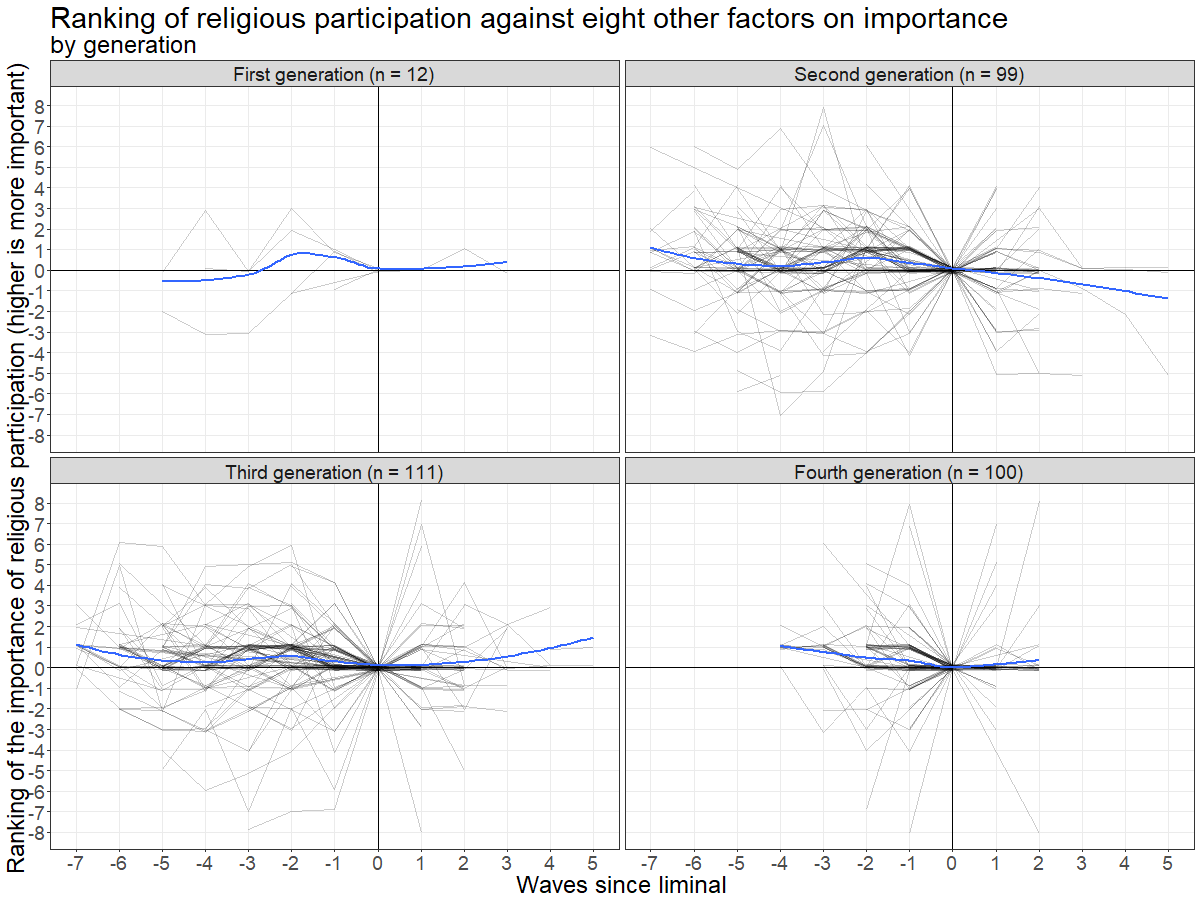 RESULTS
40
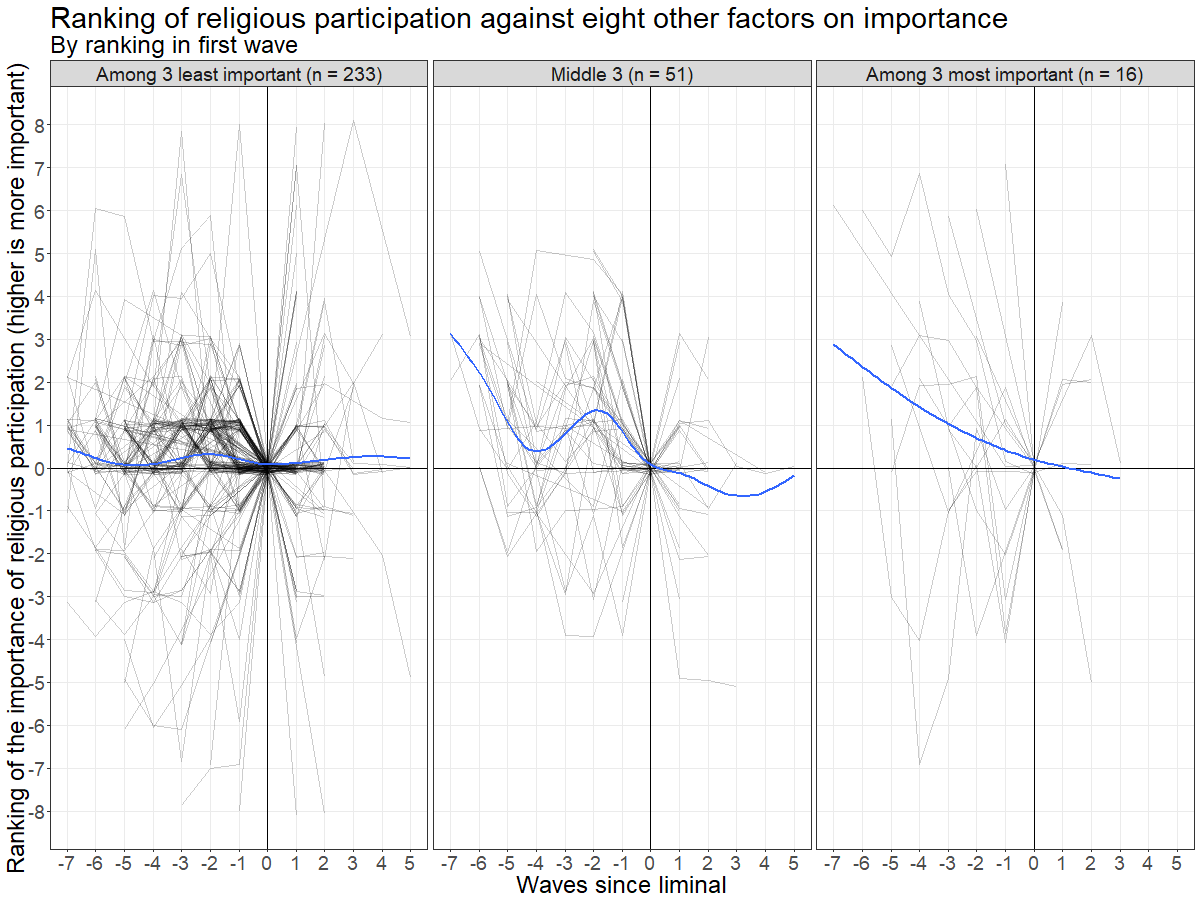 RESULTS
41
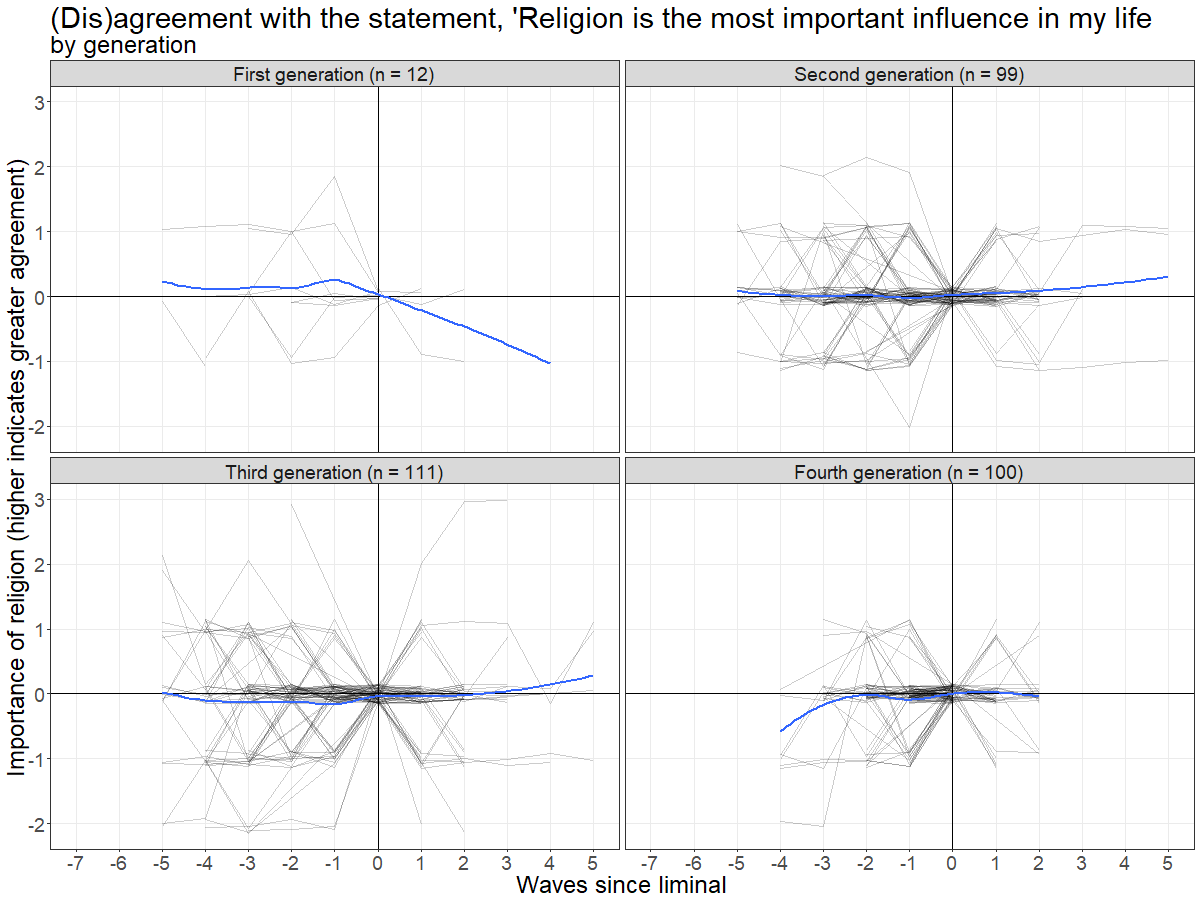 RESULTS
42
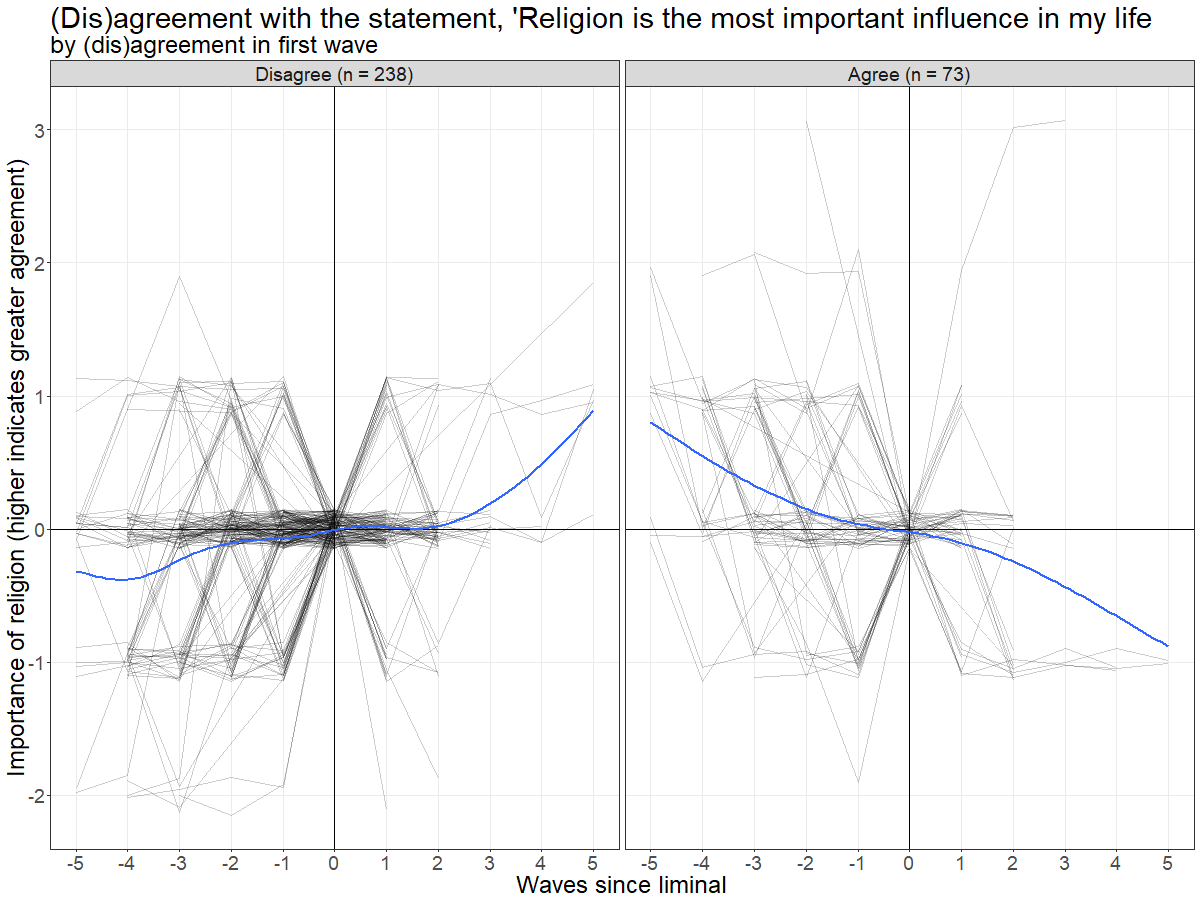 RESULTS
43